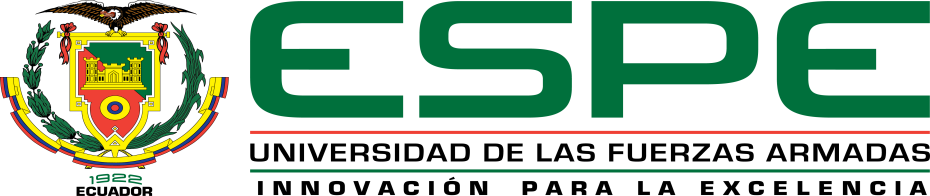 TRABAJO DE TITULACIÓN PREVIO A LA OBTENCIÓN DEL TÍTULO DE INGENIERO EN COMERCIO EXTERIOR Y NEGOCIACIÓN INTERNACIONAL
Tema:
Influencia del Sistema General de Preferencias Arancelarias (SGP) en las negociaciones de rosas Ecuador – Unión Europea
Autoras:
Katherine Chipantasig L.
María José Guizado A.
Director: ING. LENNIN BALLESTEROS
Septiembre, 2016
Planteamiento del problema
Reducción de porcentaje arancelaria
Incentivo hacia el crecimiento y diversificación de las exportaciones
Eliminación de obstáculos no arancelarios al comercio  internacional
Influencia del Sistema de Preferencias Arancelaria (SGP) otorgado por la Unión Europea en el sector florícola ecuatoriano.
Objetivo General
Analizar la influencia del Sistema de Preferencias Arancelarias  (SGP) en las negociaciones entre Ecuador  - Unión Europea. Caso rosas frescas del período 2010-2014.
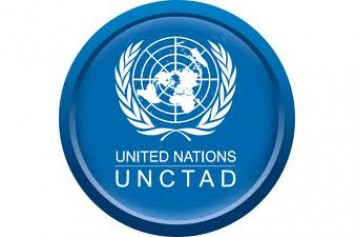 Sistema de Preferencias Arancelarias SGP
1995
(1995-1999) Único reglamento.                                      

(2000-2002) Re-categorización de productos, Régimen distintivo.

(2003-2005) Se determina 5 regímenes.
2005
El acuerdo general.

El Régimen especial de estímulo para el Desarrollo Sostenible y gobernanza SGP+.

El Régimen especial para los países menos desarrollados “Todo menos armas” EBA.
Estructura del Sistema General de Preferencias SGP.
Reglamento (CE) No. 980/2005
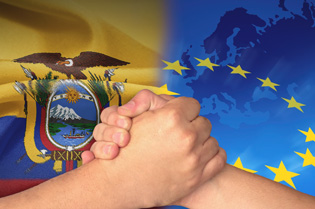 Estructura del Sistema General de Preferencias SGP.
Concede un acceso libre de pago de derechos de todos los productos del sistema armonizado, sin incluir las armas, al mercado europeo de aquellos países que son considerados menos desarrollados por las Naciones Unidas.
Régimen especial a favor de los países menos desarrollados “Todo menos armas”.
Evolución SGP – Ecuador
REGIONAL 
1990
DECISIONES CAN
598 - 667
Perú - Venezuela
Nuevas directrices
Colombia
1994
2014
Comunidad Andina de  Naciones
CAN
Bolivia
Ecuador
SGP “Drogas”
Acuerdo Comercial
Régimen Especial de Desarrollo Sostenible  y Gobernanza
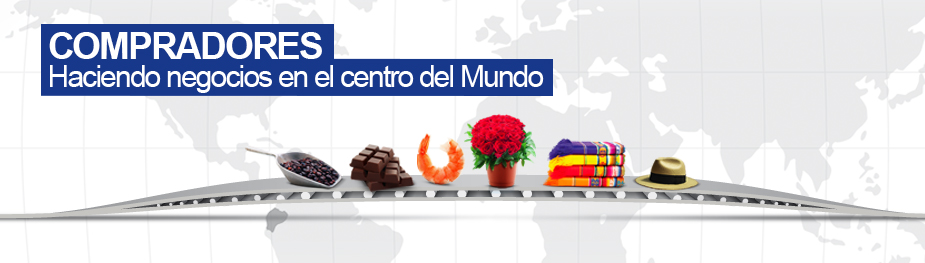 Exportaciones  ecuatorianas a UE en el Sistema Armonizado
Fuente: Trade Map
Cooperación Técnica Unión Europea - Ecuador
Secretaría técnica de Cooperación Internacional (SETECI) indica:
Comunidad Andina de Naciones
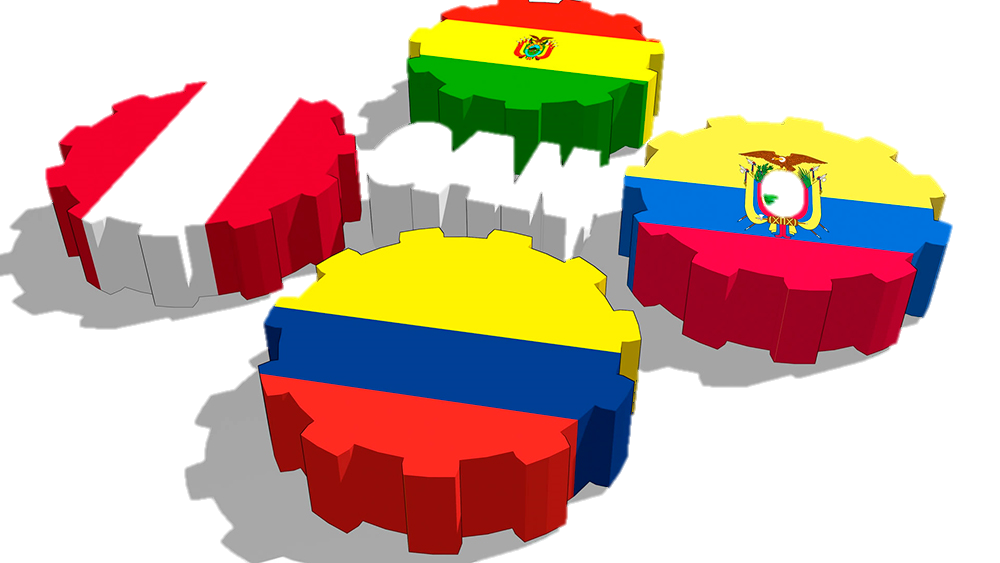 Fuente: Régimen para los países andinos
Producto Interno  Bruto
Fuente: Banco Central del Ecuador
PIB por Industria
Fuente: Banco Central del Ecuador
IED Agricultura, silvicultura, caza y pesca,
Fuente: Banco Central del Ecuador
Balanza Comercial Nacional
Fuente: Banco Central del Ecuador
BALANZA COMERCIAL ENTRE ECUADOR  Y LA UNIÓN EUROPEA
El comercio entre Ecuador y la Unión Europea en la última década ha tenido un comportamiento positivo con un incremento considerable de las transacciones comerciales entre ambas partes.
Fuente: Banco Central del Ecuador
Negociaciones comerciales Ecuador – Unión Europea
Los valores de intercambio comercial externo del país han registrado un incremento en los rubros exportables no petroleros, determinando un mayor ingreso total de ventas a lo largo de estos años y un desempeño favorable en las exportaciones tradicionales y no tradicionales del país.
29.10%
Fuente: Pro Ecuador, 2014
Negociaciones comerciales
Las exportaciones tradicionales no petroleras representan el 17,2 % en términos FOB en promedio en función de las exportaciones realizadas al mundo.
En el período 2010-2014 las exportaciones no tradicionales a la Unión Europea representan el 18% en términos FOB
Fuente: Pro Ecuador, 2014
Principales exportaciones de Ecuador a Unión Europea por sector
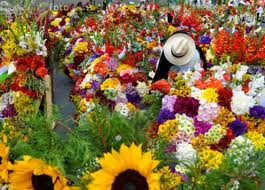 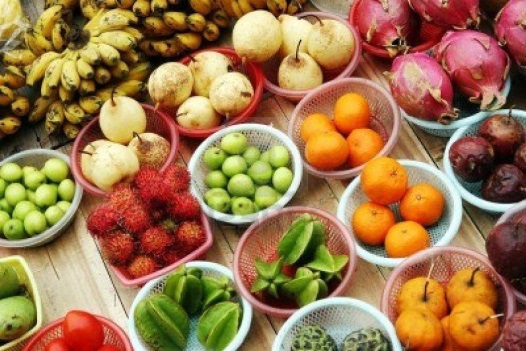 Las rosas exportadas arroja un valor FOB exportado  de 111.742 en miles de dólares con una participación del 6.21% de total de las exportaciones no petroleras al año 2014.
Fuente: Pro Ecuador, 2015
Sector florícola
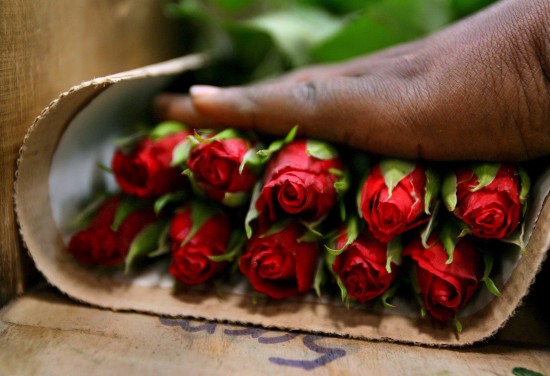 Fotografía: Adriana Centeno
Ubicación Geográfica
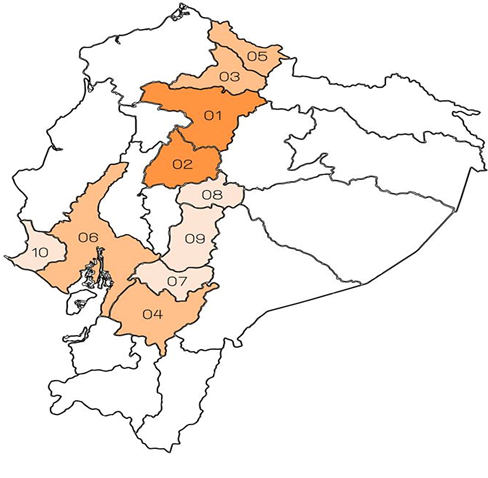 Fuente: Instituto Nacional de Estadísticas y Censos
Mano de Obra
Superficie plantada
Fuente: Pro Ecuador
Fuente: Instituto Nacional de Estadísticas y Censos
Evolución de las exportaciones del sector florícola
Contribución económica al país
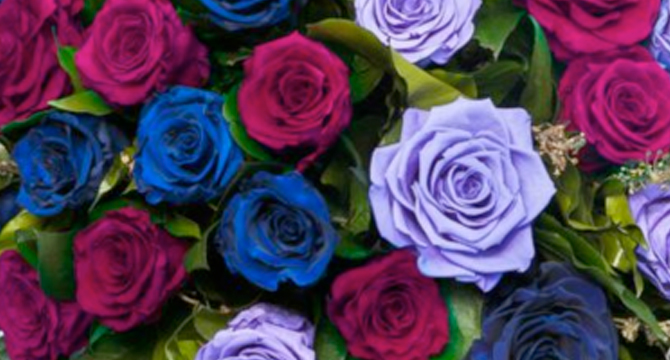 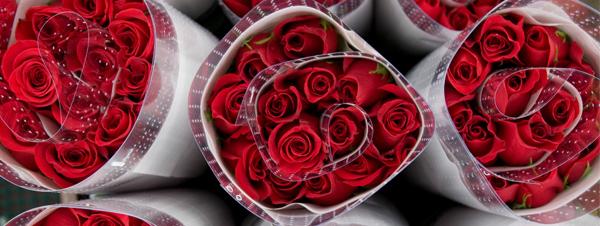 Ingresos de divisas
Generación de empleo
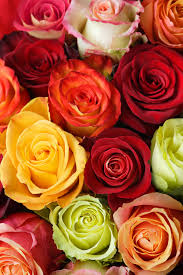 Crecimiento permanente
Fuente: Pro Ecuador, 2014
Variedad y tipo de flores ecuatorianas
Flores permanentes
Flores transitorias
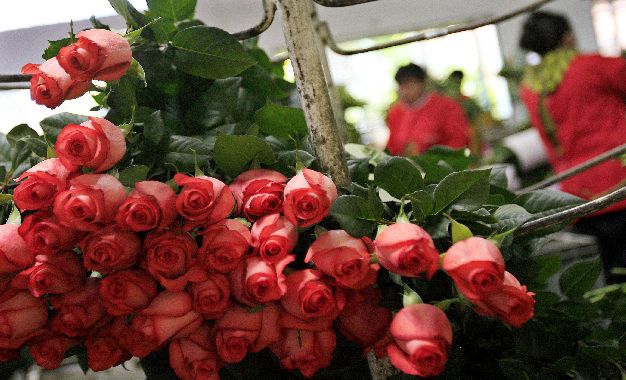 Fuente: Banco Central
Principales mercados destino para flores exportadas por Ecuador
Fuente: Banco Central
Principales competidores
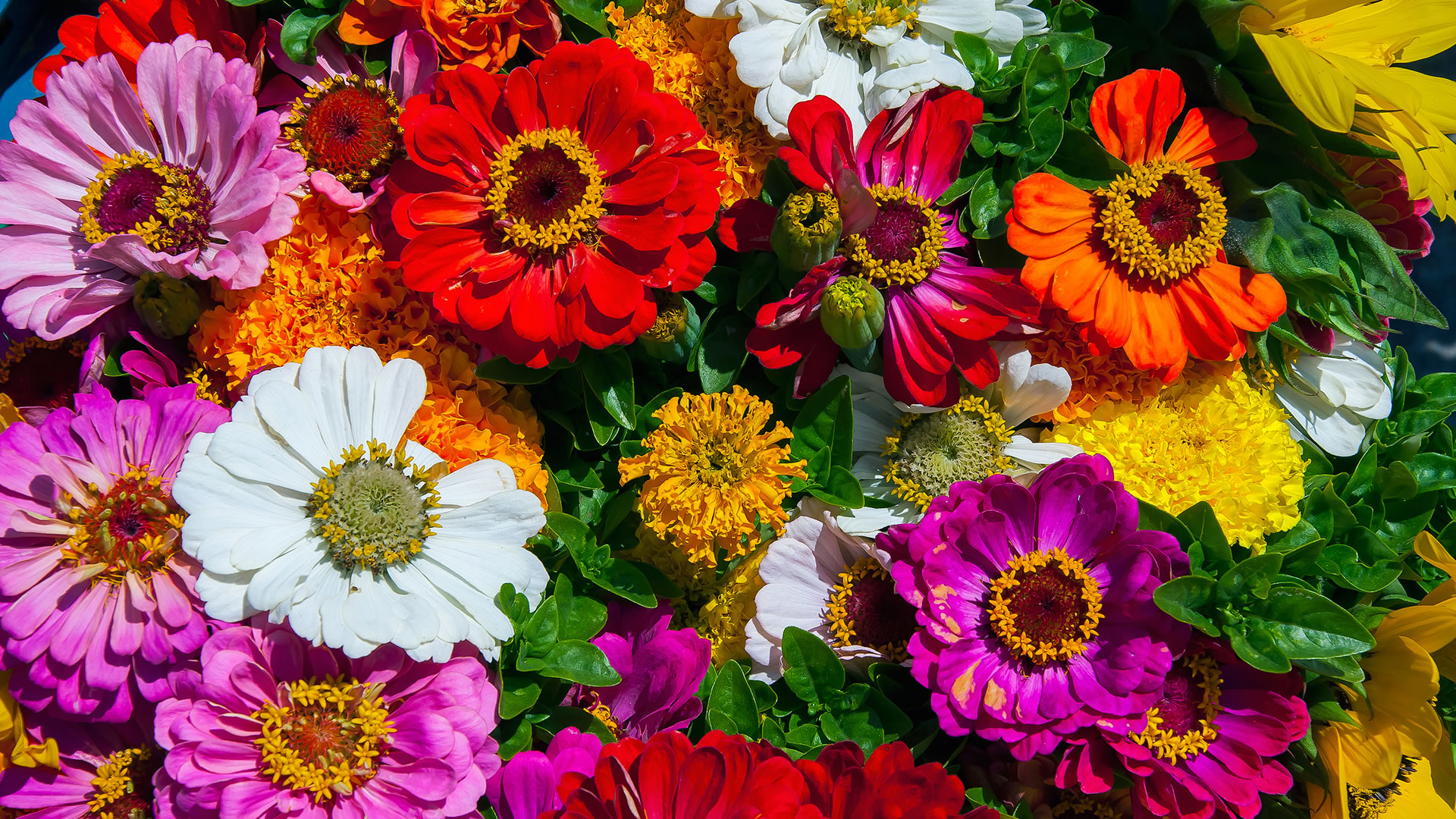 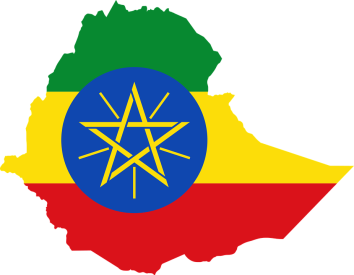 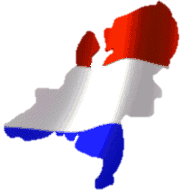 48%
6%
8%
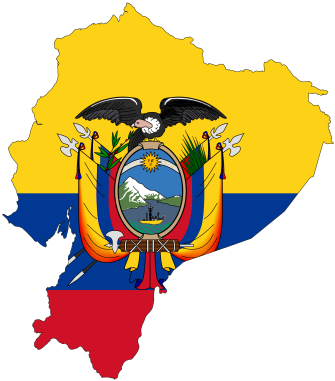 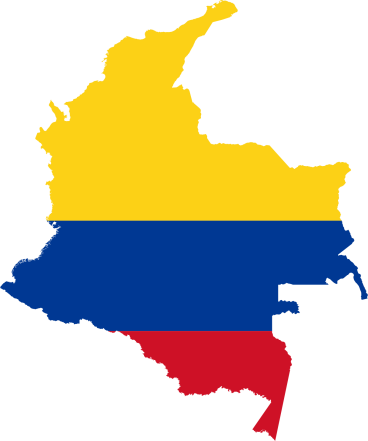 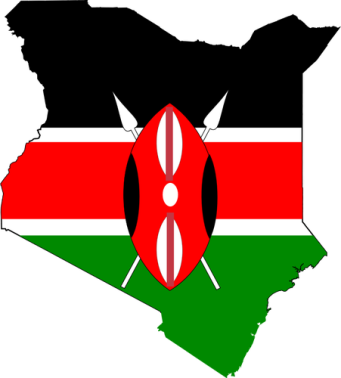 7%
14%
Fuente: Pro Ecuador, 2014
ROSAS
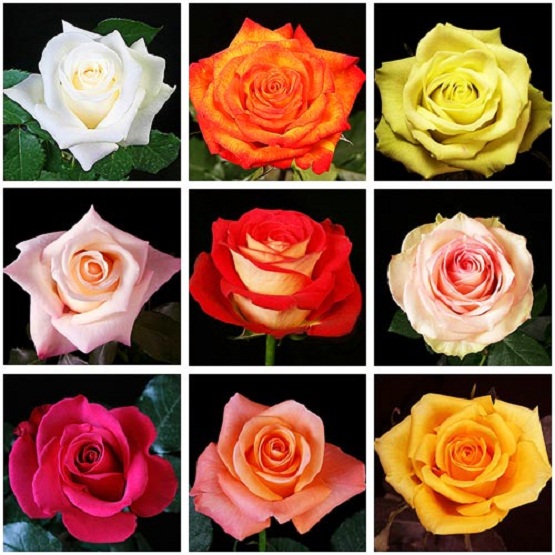 Variedad 

Duración 

Calidad
Exportaciones de Ecuador a Europa
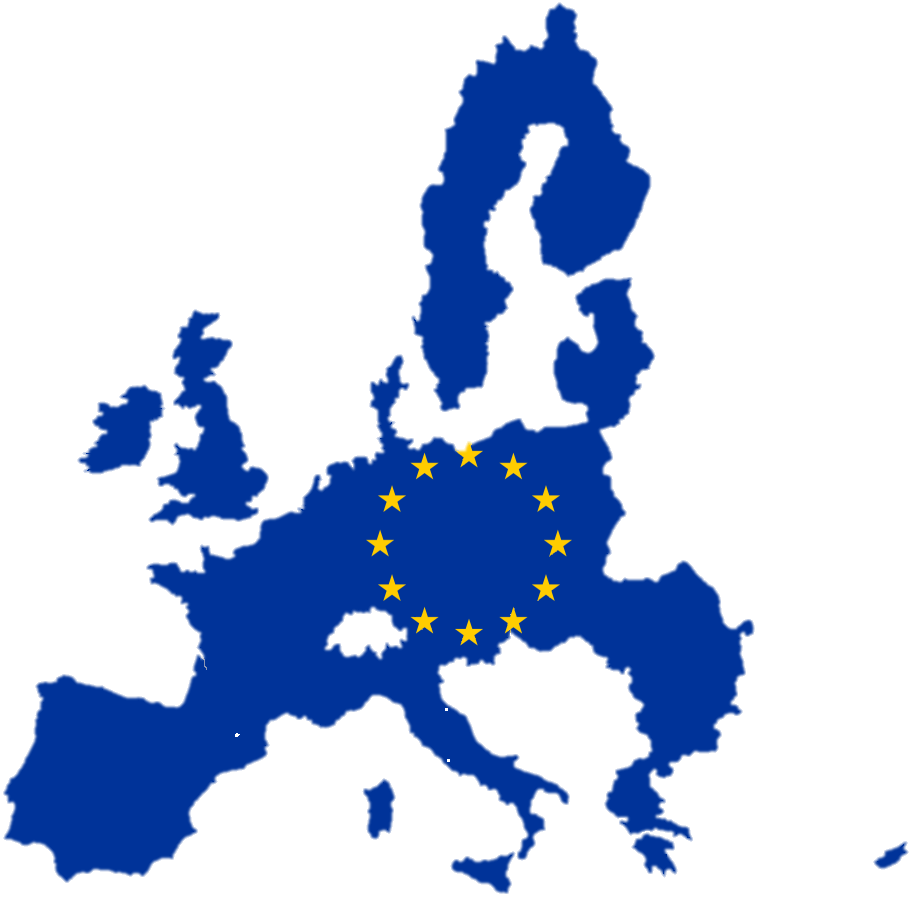 Alemania 
9%
Reino Unido
3%
Francia
        5%
Países Bajos
45%
Italia
18%
España 
     11%
Análisis de impacto del SGP+ de la Unión europea en el sector florícola ecuatoriano
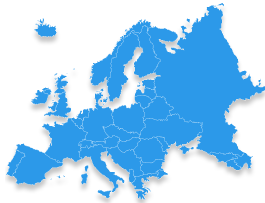 29,5%
Fuente: Trademap
Proyección exportación de rosas a UE
* Datos  históricos del Banco Central del  Ecuador
Efectos arancelarios ante la pérdida del SGP+ europeo en la exportación de rosas
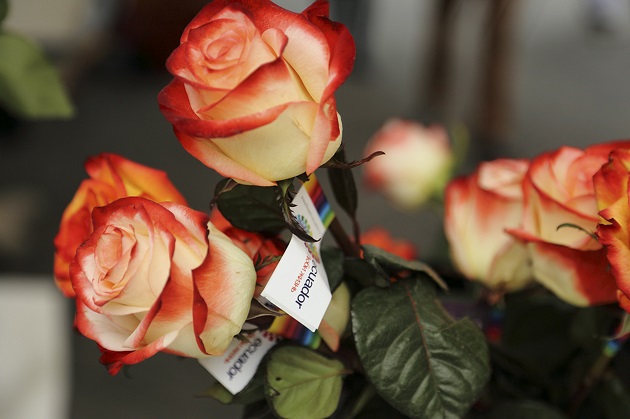 $ 400 millones
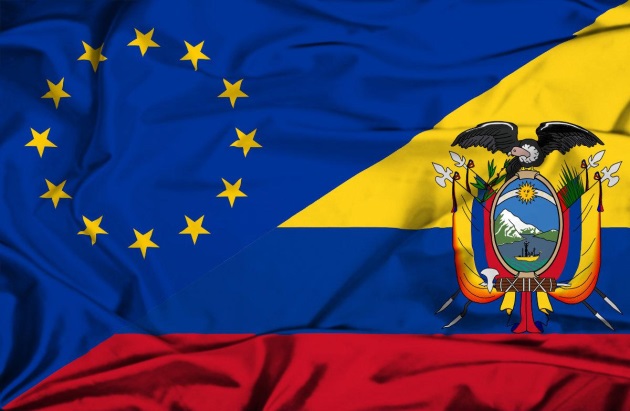 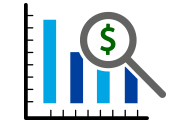 $ 14 millones
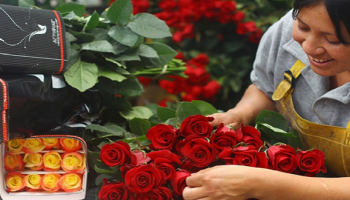 CONCLUSIONES
RECOMENDACIONES
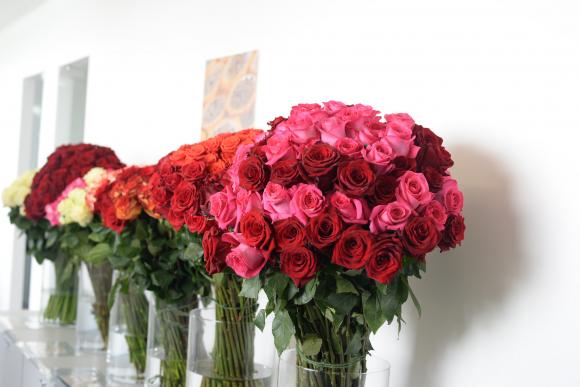 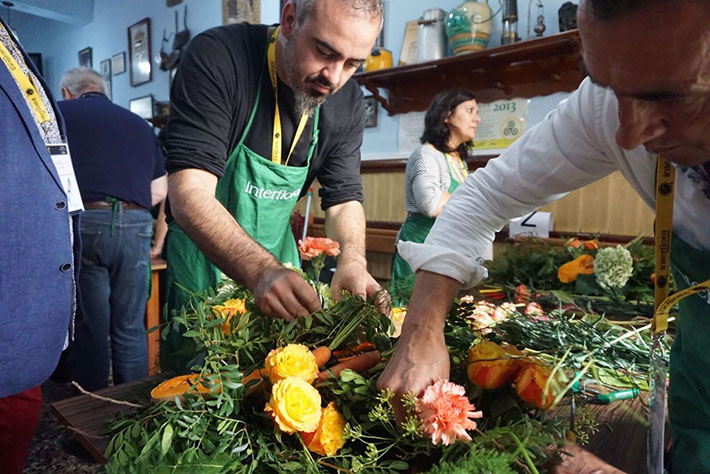 CONCLUSIONES
RECOMENDACIONES
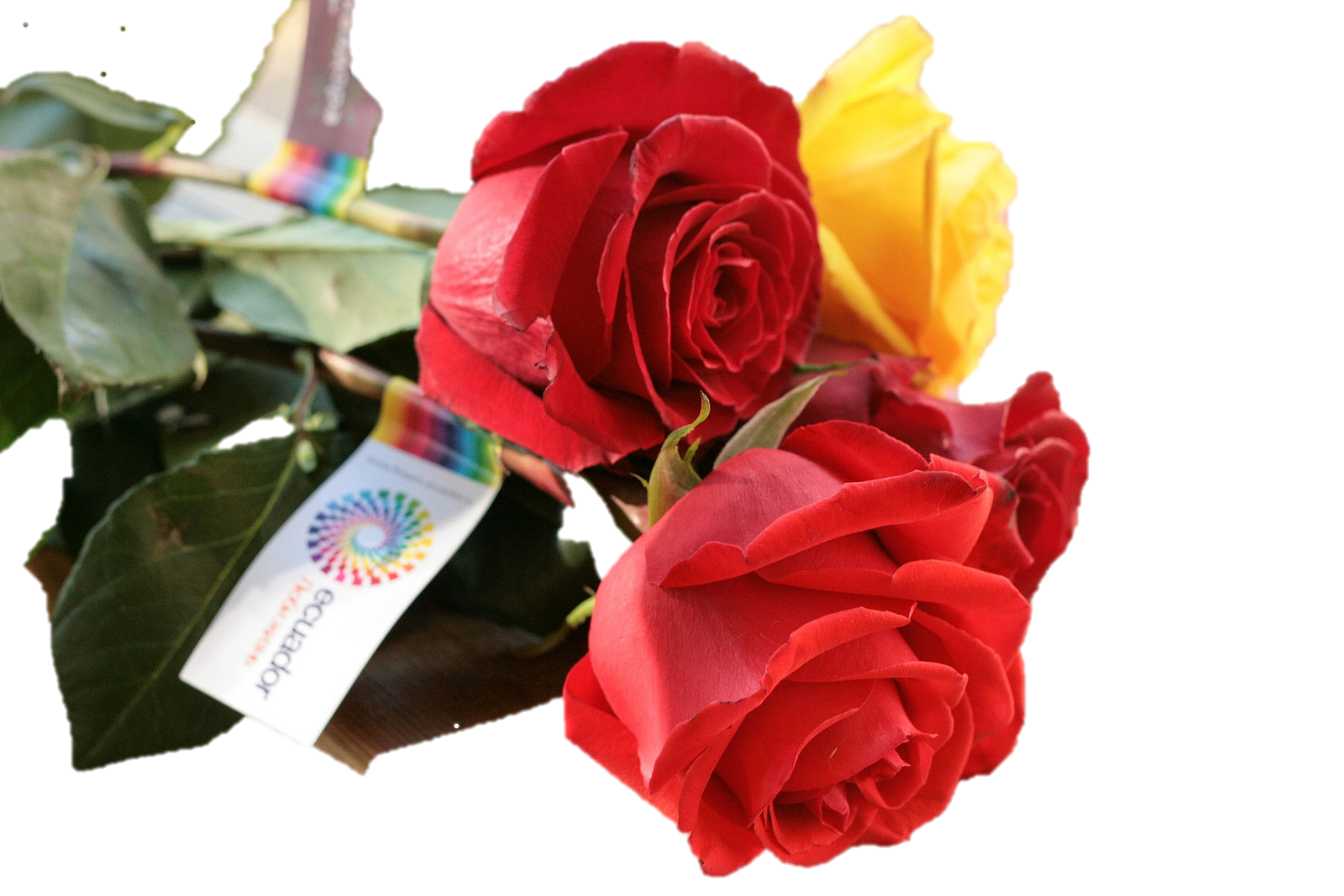